the super……	pedagogical resource and educative project
Posibilities:
For every subject
For every level
For Maths and Spanish
For students with special needs
For motivation
Characteristics of children with special needs
Low comprehension
Low motivation

Difficulty in understanding abstract concepts

Need of integrate knowledge so they can use in their daily life

Nedd of habits ands routines to study
Difficulty in organization in their tasks
Difficulties caused by disability
Sensory disorder
Mental disorder
Motion disorder
Low creativitY and imagination
Difficulties caused by disability
Motivation comes from ludic learnig
Slowness or impulsiveness
DIFFICULTIES IN MATHS
Curricular gap  from very significant to reinforcement
Poor comprehension for:
The problems statements
The way to manage data
How to organize math operations
Efficiency in operations  (+, -, X, : )
Production of ans3wers and solutions
Difficulties before a task
Need for autonomy
planning the task
Organizing the task
solving
Operating
Difficulties after a task
Integration in their everyday life

Development of appropiate responses

Assimilation of strateguies to solve differents prpoblems
Difficulties in spanish lenguaje
Low reading comprehension
Poor vocabulary
Dysgraphias and spelling
Low imagination to create stories

Production: either too slow…..
					 or too fast
So…what is the way to improve
We found a creativity way….
a reciclyn an reuseresource
	but…
		We don´t have budget
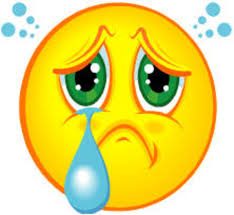 ¡¡¡¡¡¡¡¡¡¡¡Never mind….		Imagination to the pòwer
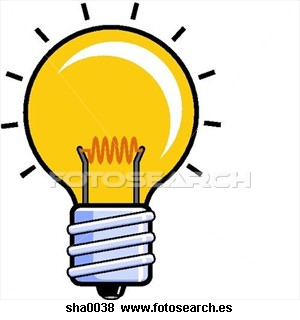 At OUR SCHOOL…
We recycle and reuse…


So this is the nbeginning of THE SUPER PLUS
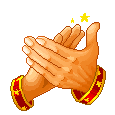 POSSIBILITIES:
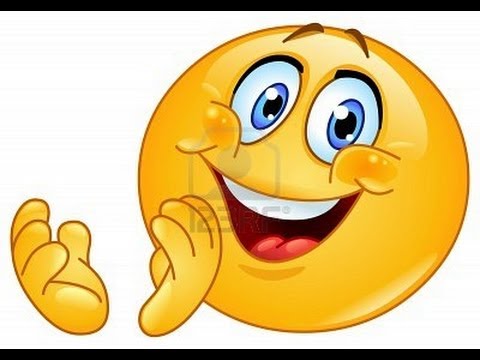 Learning Maths and Spanish lenguaje
Practising both subjects
Creating real situations
Reproducing social reality
Math activities
Handing out (distributing)
Counting
Discriminatiing/diferrentiating
Operating
Organizing
Solving
Enjoying while learning
Learning “how to learn”
SPANISH ACTIVITIES
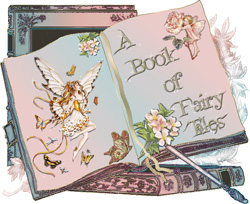 Reading
Writing
Undserstanding
Creating stories
Debating/ discussing
Speaking/talking /convincing
Learning new vocabulary
		 (English  / French)
HOW TO WORK 									“ ALTO DE LOS MOLINOS SUPERMARKET”
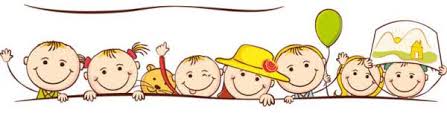 Model of individual activity:


The student receives a task
The student organizes his own task
Students use their resources
Team work and real situations
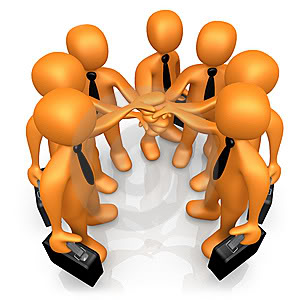 A lider is chosen

The lider organizes

Each member carries out their own task

The lider comes to a conclusion
Each student has got a role: bank worker, cashier, customer…